Victory Over Trials
Wednesday Night Bible Class
Dan Fuller
Victory Over Trials
Lesson 6
The Nature Of God
Lesson 6The Nature Of GodFrom lesson 5
Tools We Can Use
Follow God’s word.
Don’t play with the devil.
Go to God in prayer.
Follow the principle of sowing/reaping.
Lesson 6The Nature Of GodFrom lesson 5
The Clay/ Potter Principle
Isaiah 64:8     (Jeremiah 18: 1-8)
“But now, O Lord, You are our Father;
We are the clay, and You our potter;
And all we are the work of Your hand.”
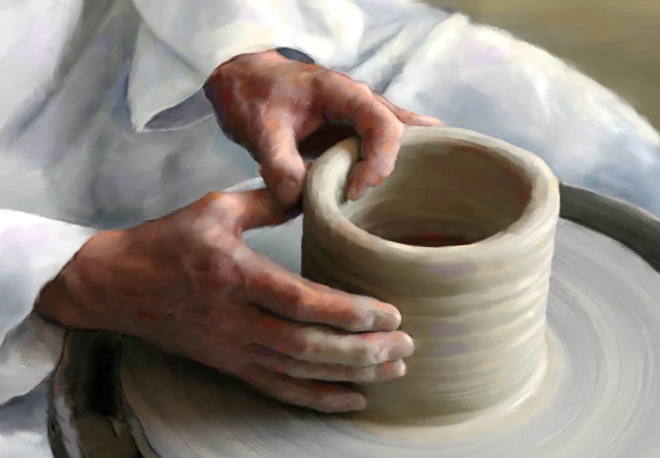 Lesson 6The Nature Of God
God is…
Omniscient 
Omnipotent
Omnipresent
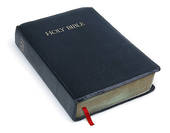 Lesson 6The Nature Of GodFrom Lesson 1
“God just wants me to be happy”.
Be careful with this saying and thought.
It can be a dangerous concept…..
Sin
Divorce and separated families.
Selfishness
           Look at Ecclesiastes 7:14
Lesson 6The Nature Of GodFrom Lesson 5
How does God look at our trials?
      They are more precious than gold.
                        1 Peter 1:6-7
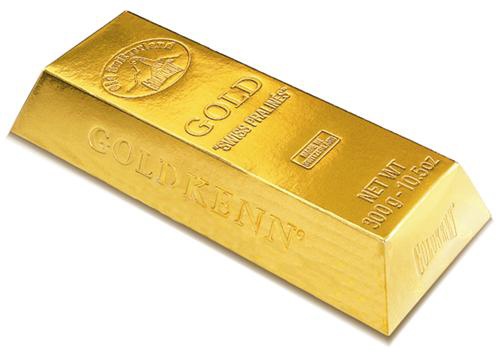 Lesson 6The Nature Of God
Question of the night…

                    Is God fair?
Lesson 6The Nature Of God
Rain
  “ … and sends rain on the just and on the unjust.”  Matthew 5:45
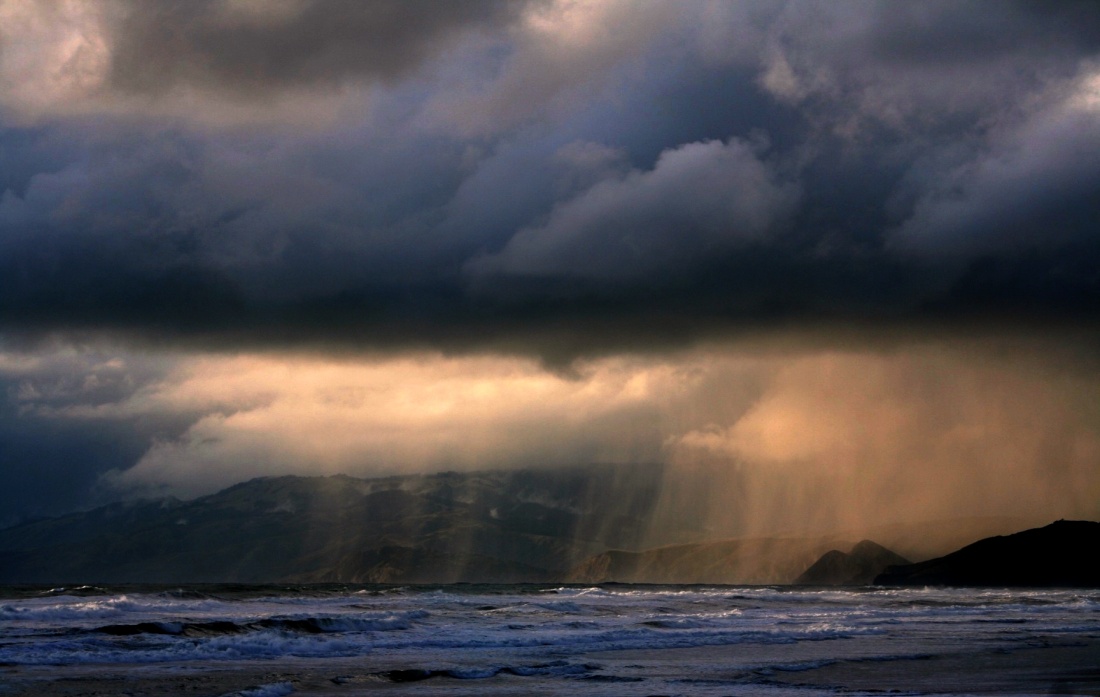 Lesson 6The Nature Of God
Why do the wicked prosper?
  Our sense of justice says the goodness
  should be parented with comfort and 
  evil should be parented with discomfort.
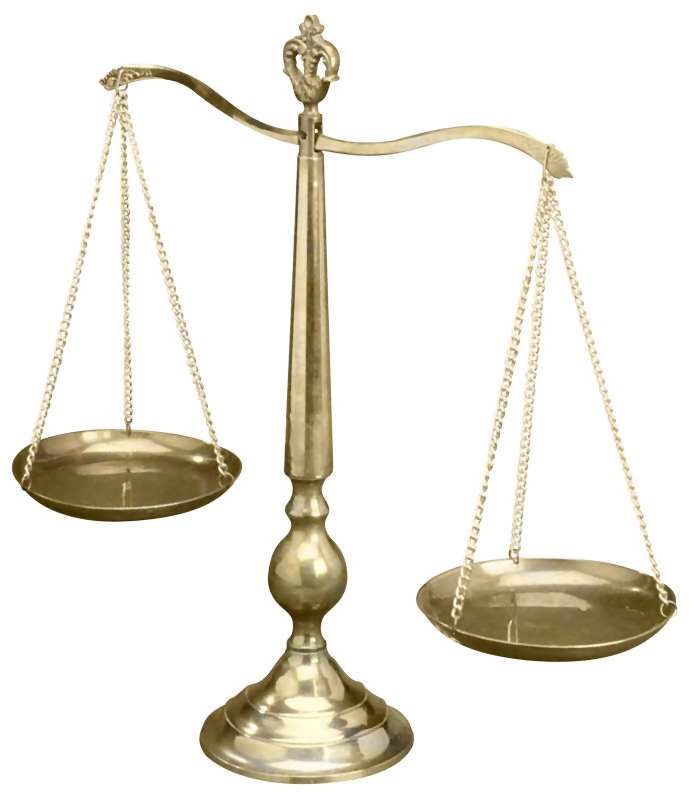 Lesson 6The Nature Of God
This bothered others…. 
Jeremiah -   Jer. 12:1,2
Habakkuk -  Hab. 1:13
Malachi -      Mal. 3:13-15
Lesson 6The Nature Of God
Why do the wicked prosper?
   This really bothered Job.
    12:6, 21:7, 24:2-25, 27:8-23
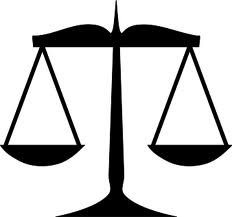 Lesson 6The Nature Of God
What does it prosper?
Physical and Economic Laws
Demonstrates God’s mercy
Tests the faith of the righteous
               Look at Psalm 37:1
Lesson 6The Nature Of God
The wicked’s prosperity is fleeting. 
Job 21:18
Psalm 37:2,13
Matthew 6:2,5,16
Lesson 6The Nature Of God
The wicked will be judged.
Job 21:30, 27:20, 27:22
Psalm 73:18,19
Matthew 25:30,46
Lesson 6The Nature Of God
Charging God Foolishly
Job didn’t do it…. Job 1:22
         Some charge God because of…
Mass destruction
Man’s sins
Injustice 
Physical handicaps
Lesson 6The Nature Of God
God’s Expectations of Us
 “Woe to you, scribes and Pharisees,
   hypocrites”.
   Read  Matthew 23:23
Lesson 6The Nature Of God
God’s Expectations of Us
 God expects us to be just. Psalm 106:3, Isaiah 1:17
 God expects us to be merciful. Matthew 5:7
 God expects us to be faithful  Rev. 2:10, 1 Cor. 4:1,2
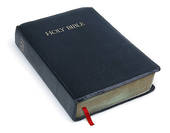 Lesson 6The Nature Of God
Assurances from God
We know we have eternal life. 1 John 5:13-20
We know He answers are prayers. 1 John 5:13
We know we can keep from sin. 1 John 5:18
We know we are not of the world. 1 John 5:19
We know that we are in Christ. 1 John 5:20